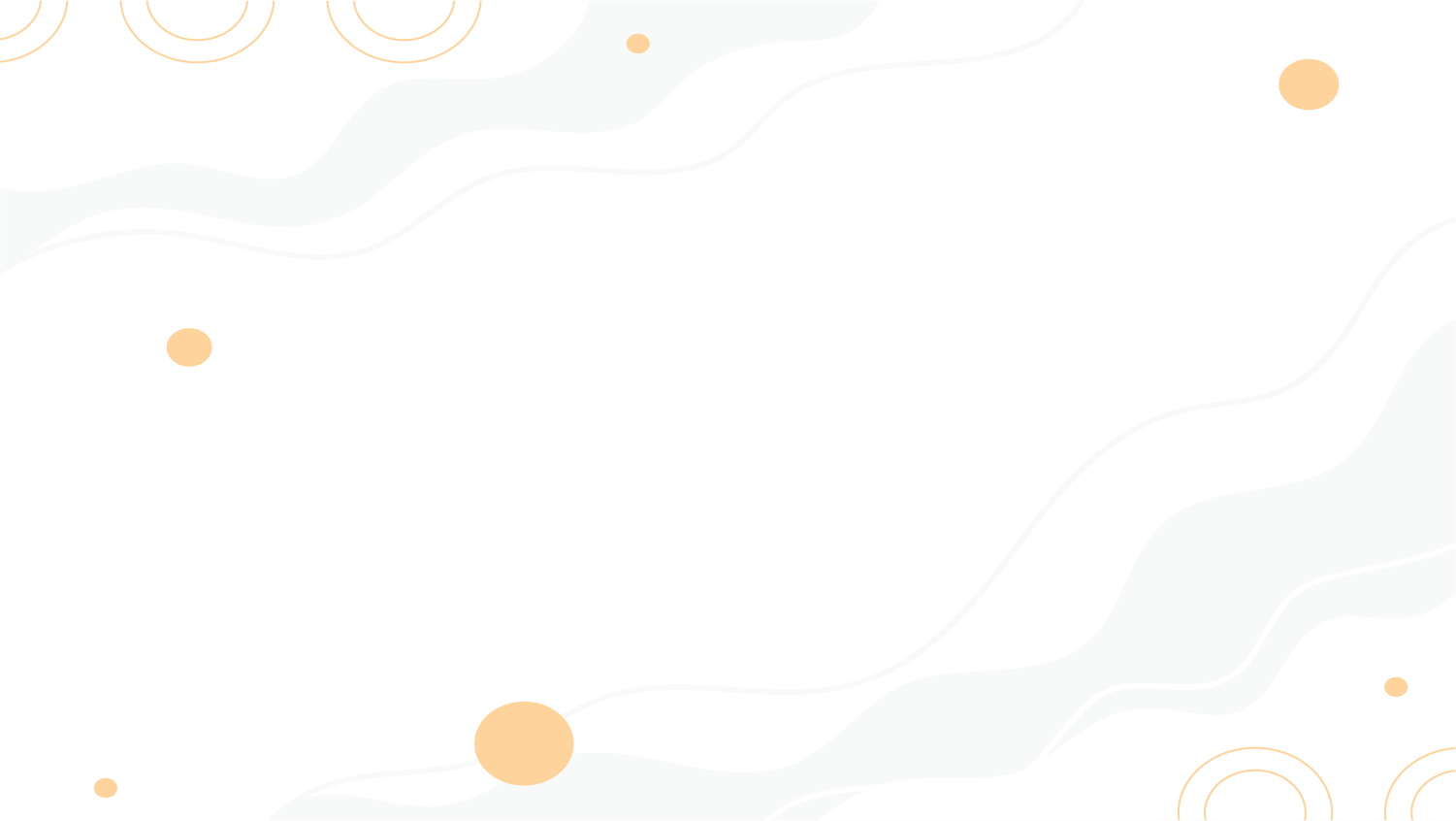 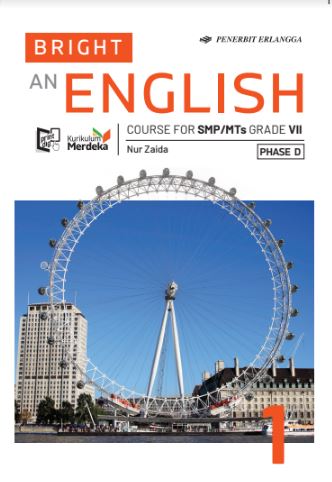 MEDIA MENGAJAR
BRIGHT AN ENGLISH
FOR SMP/MTs GRADE VII
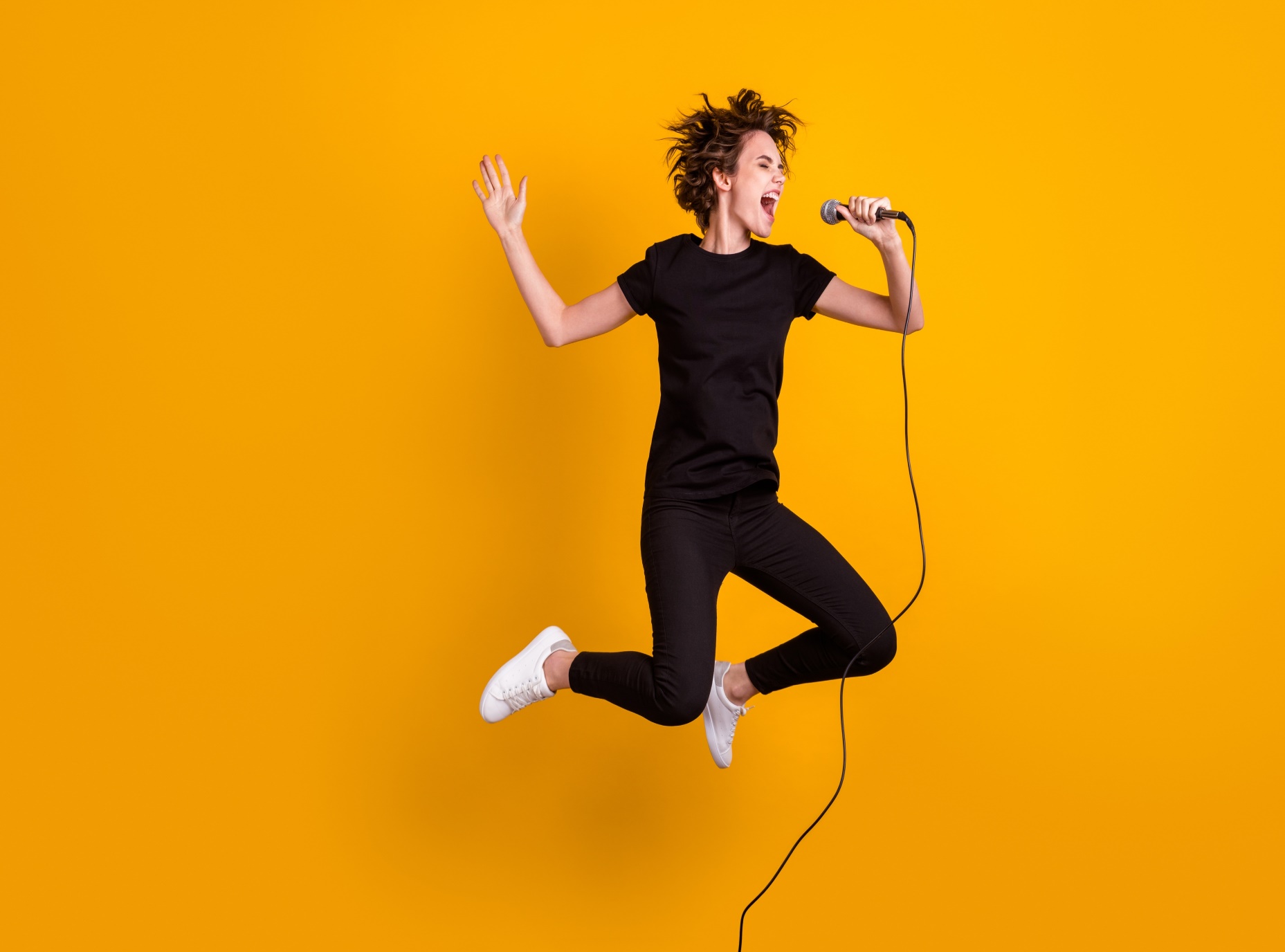 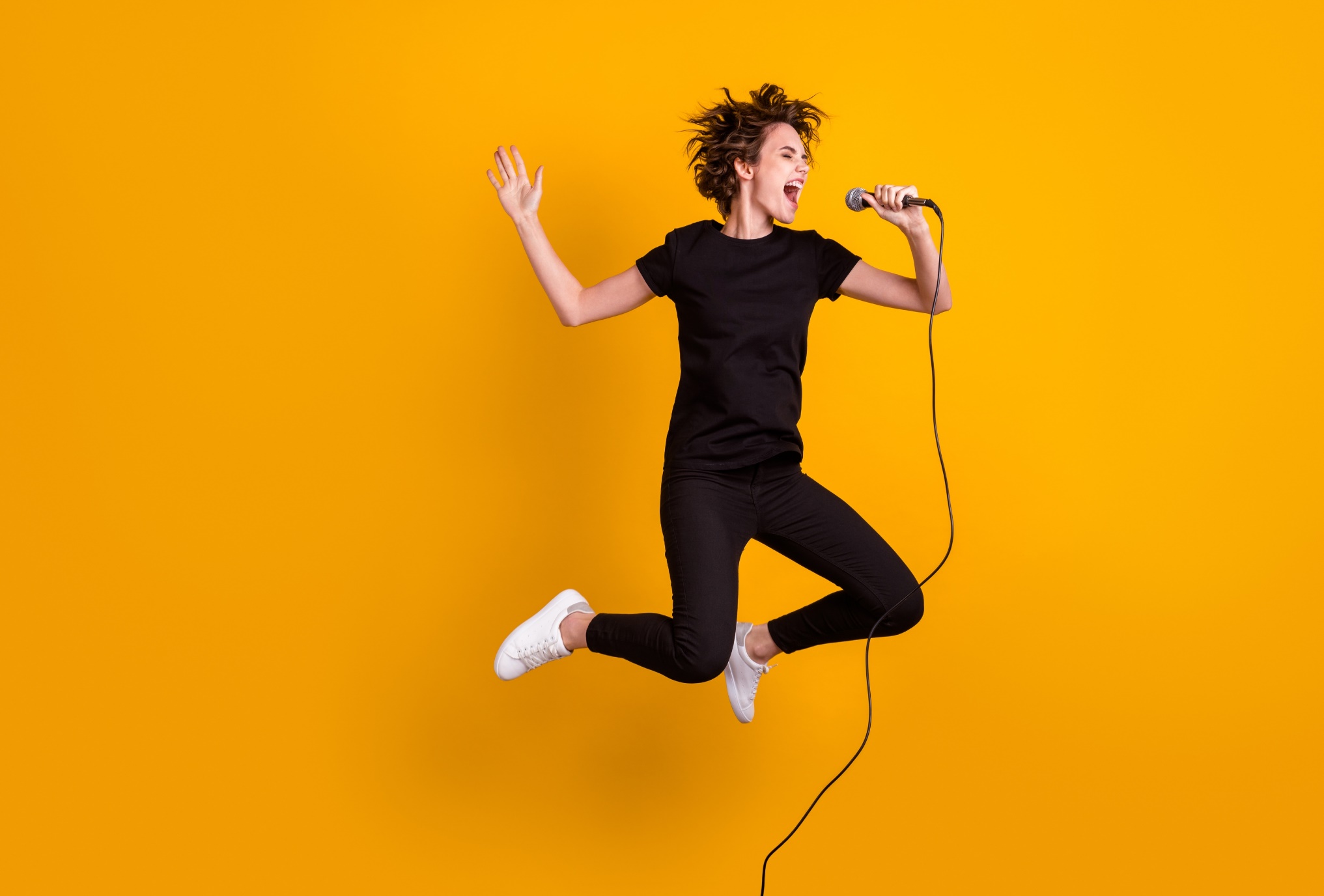 BAB 2
It’s Judy Spark!
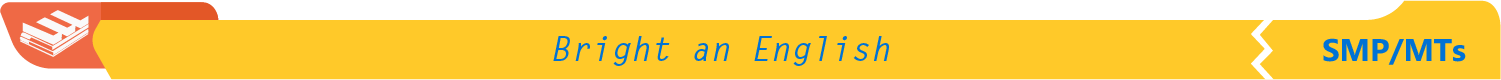 [Speaker Notes: Jika terdapat gambar cantumkan sumber gambar dgn ukuran font 10pt]
What do you do when you meet someone new?
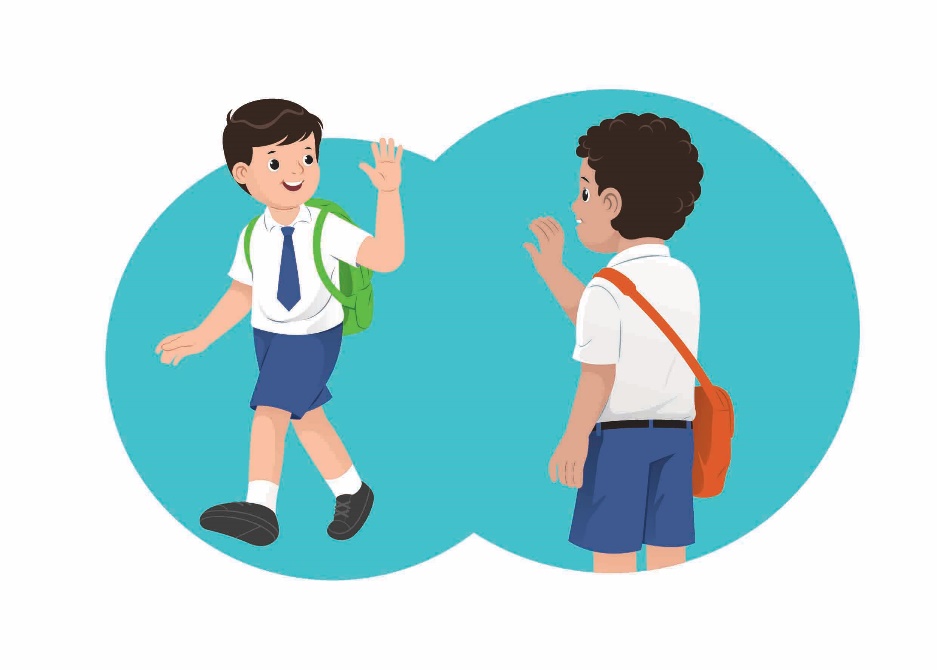 We may want to know some information about them.
source: dokumen penerbit
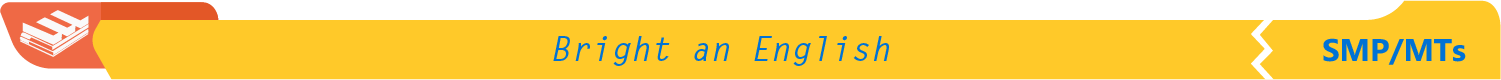 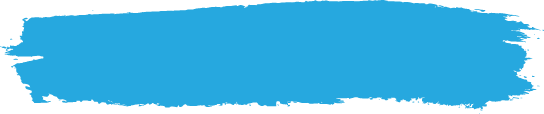 A. Grammar Verb Be (To Be) Singular
Is it your book?
Yes, it is. 
Thank you.
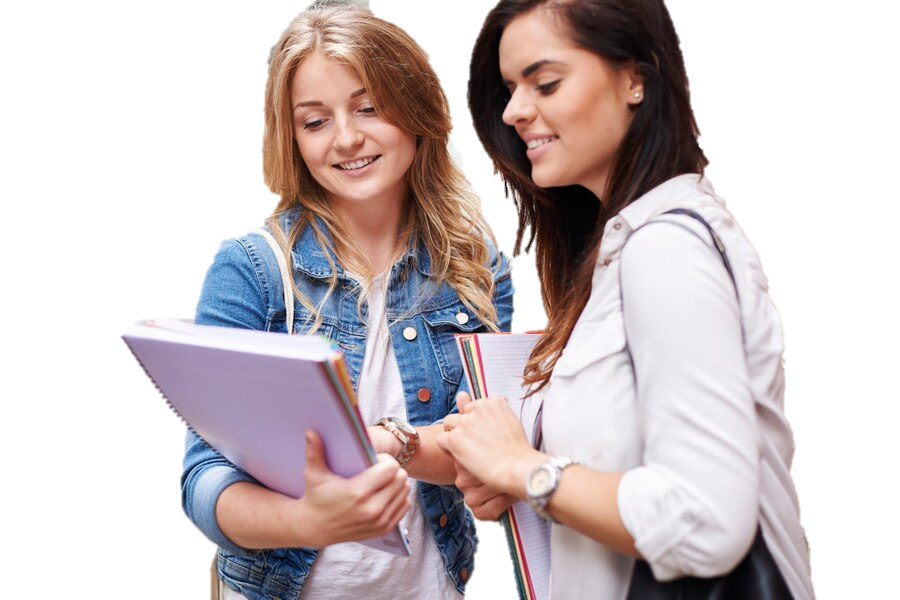 source: freepik.com/gpointstudio
Say them.
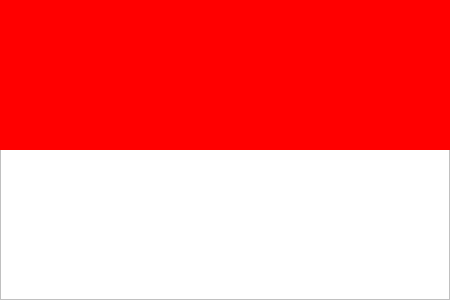 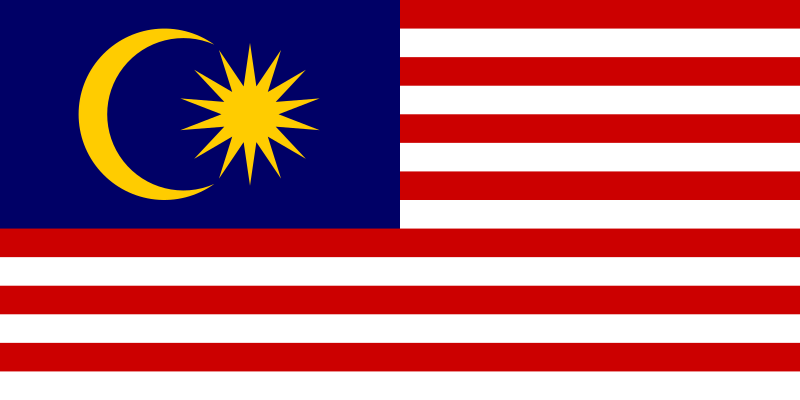 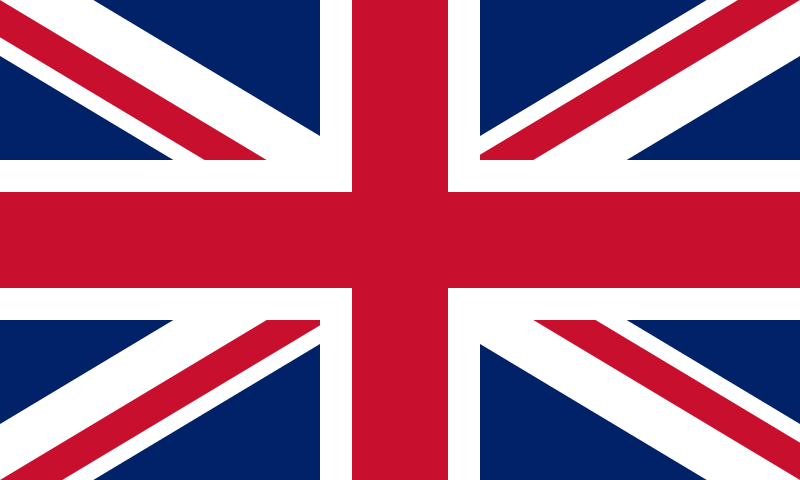 source: commons.wikimedia/WikimediaCommons
source: commons.wikimedia/Zscout370
source: commons.wikimedia/RiedleroD
Malaysia
United Kingdom
Indonesia
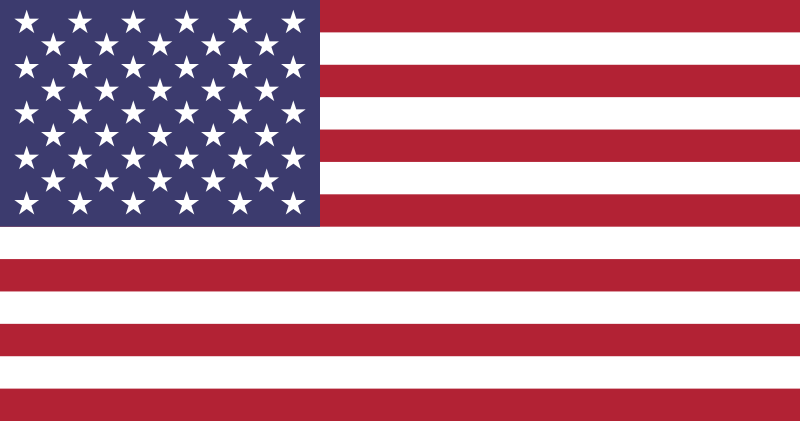 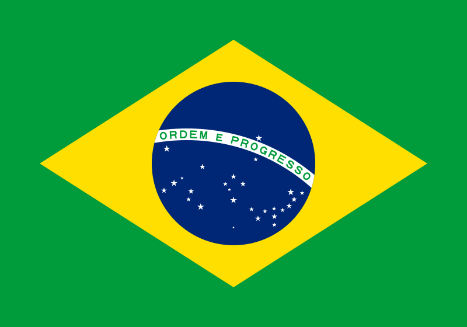 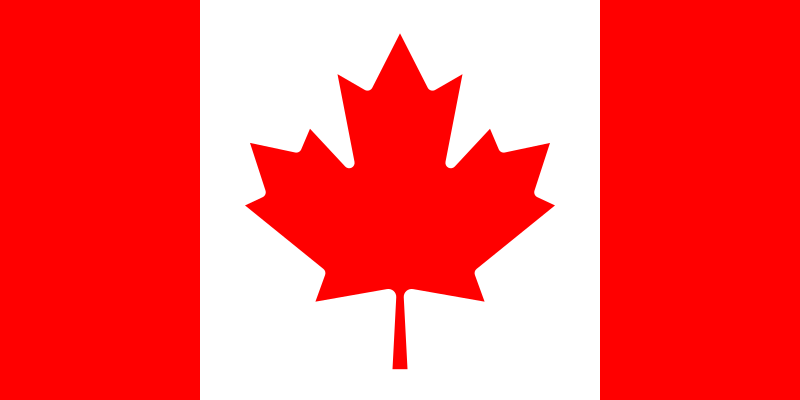 source: commons.wikimedia/WikimediaCommons
source: commons.wikimedia/WikimediaCommons
source: commons.wikimedia/Achim55
America
Canada
Brazil
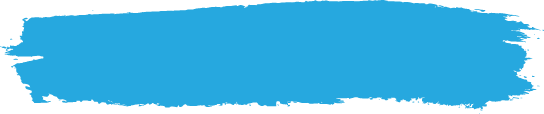 B. Country and Nationality
Practice the dialogue
Are you from China?
No, I’m not.
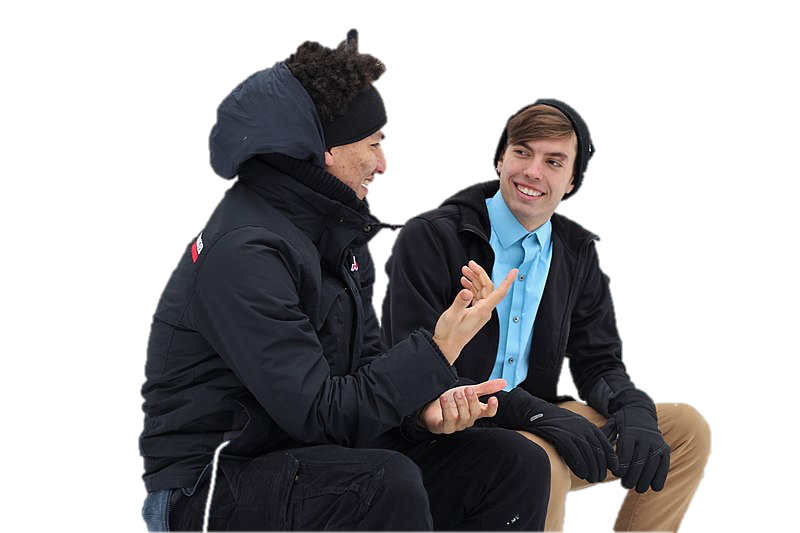 Where are you from?
I am from Brazil.
So, are you a Brazilian?
Yes, I am.
source: piqsels.com/Piqsels
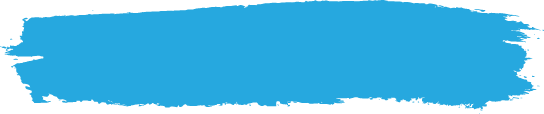 C. Question Words
Practice the dialogue
Alex	: Hi, I’m Alex. I’m your new classmate.
What is your name?
Rania	: Hello Alex, my name is Rania. Where are you from?
Alex	: I’m from Texas.
Rania	: Where is Texas? I don’t know.
Alex	: It’s in America.
Rania	: So, are you an American?
Alex	: Yes, but my family is Mexican too. What do you love from
America?
Rania	: I love the liberty statue, it’s so iconic and wonderful.
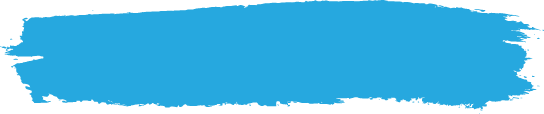 Summary
Questions used to ask about a person/people:
 Who is he?
 Who are you?
To know about a thing/things, we may ask, “What’s this?”
Questions to ask about a time:
When’s the carnival?
When’s your music lesson?
Ask, “Where’s Tokyo?” to know about a place.
To know about age, we ask, “How old are you?”
To get information about a number, we may ask, “How many trophies do you have?”